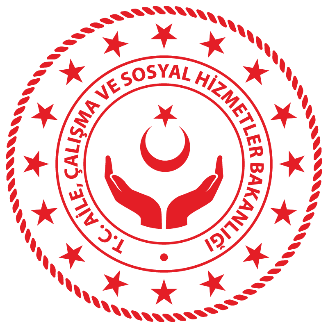 İÇ DENETİM BAŞKANLIĞI
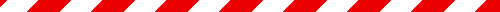 G ü v e n c e
Danışmanlık
Yönetişim
Risk yönetimi
Kontrol
Yaşar ÖKTEM
İç Denetim Başkanı
İÇ DENETİM METODOLOJİSİ
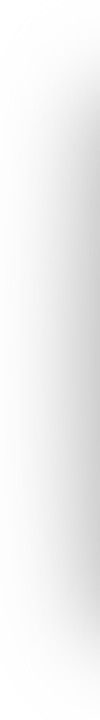 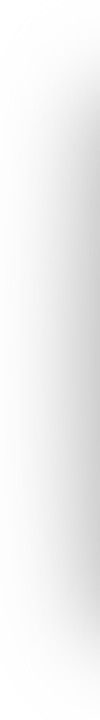 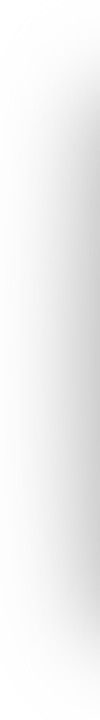 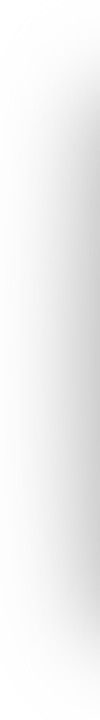 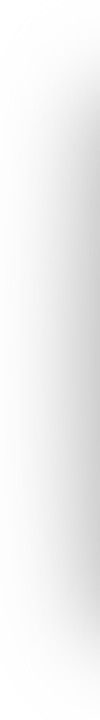 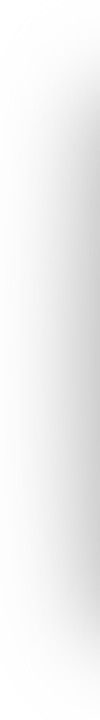 İÇ DENETİM AŞAMALARI
Denetim planının onaylanması
Risk değerlendirmesi yapılması
Denetim evreninin belirlenmesi
Bireysel denetim/ danışmanlık görevi
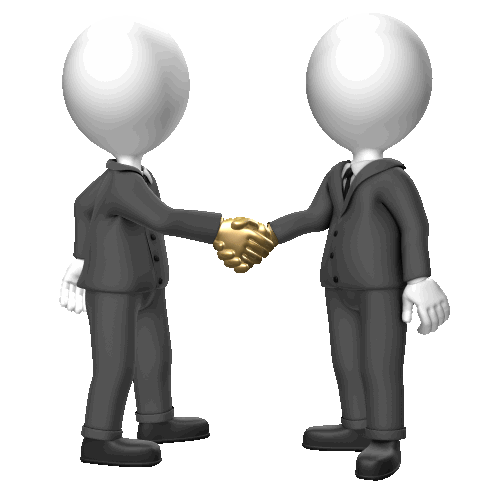 Denetim planının hazırlanması
Risk faktörlerinin belirlenmesi
RİSK ESASLI DENETİM PLANLAMASI
Yönetimin hassasiyeti
Üst yönetici veya üst düzey yöneticilerin denetim talepleri
RİSK DEĞERLENDİRMESİ
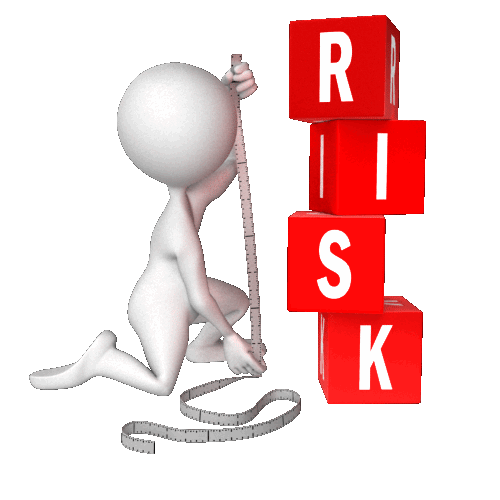 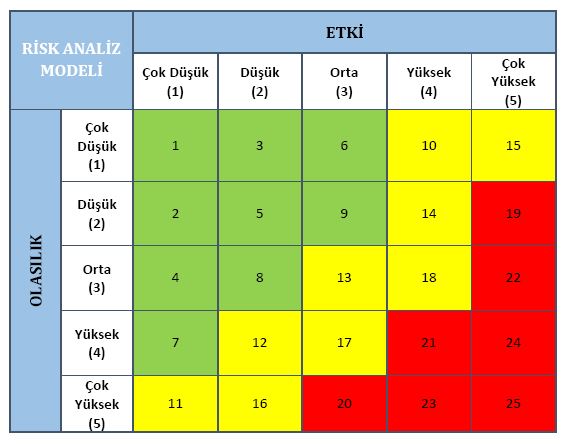 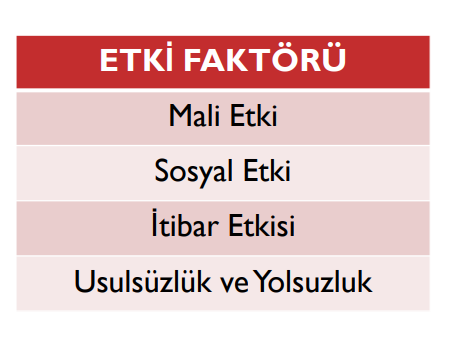 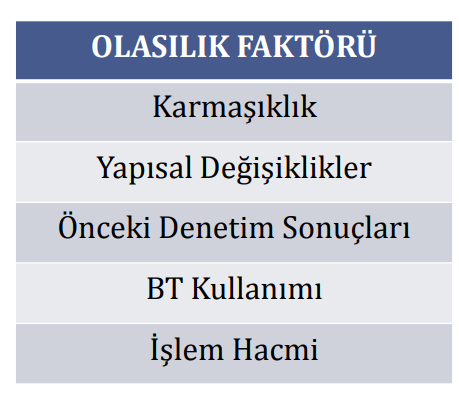 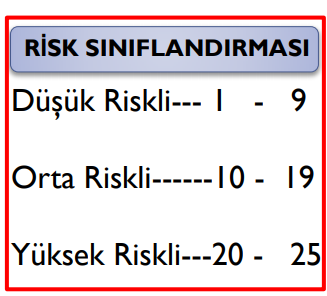 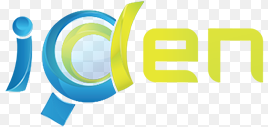 İÇ DENETİM YAZILIMI
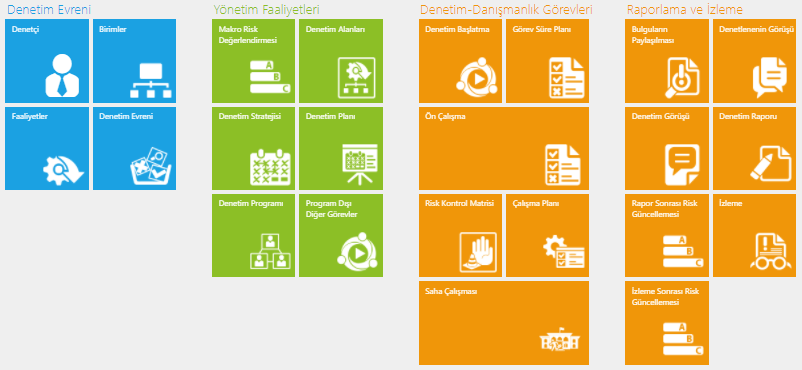 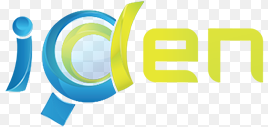 İÇ DENETİM YAZILIMI
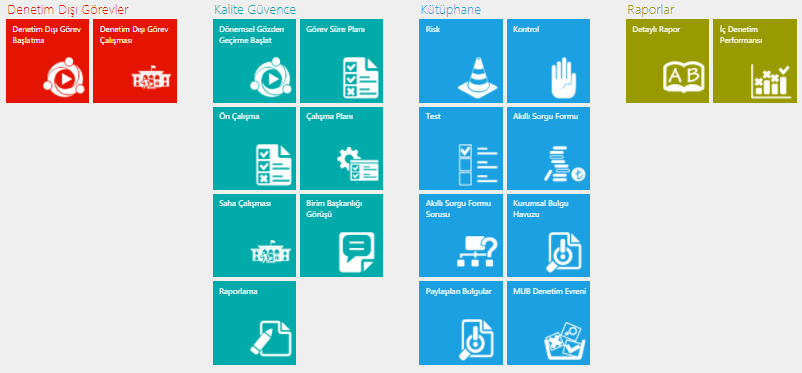 DENETİM
Bağımsız görüş veya 
kanaat sunulması
İÇ DENETİM GÖREVLERİ
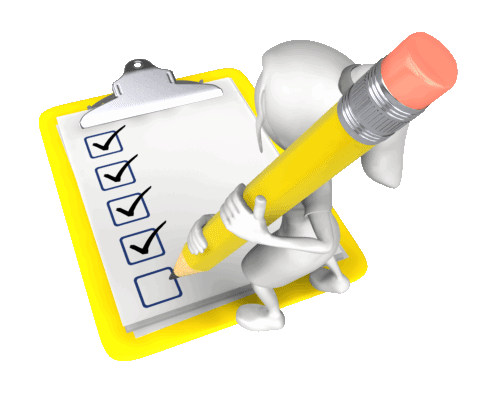 Faaliyetleri geliştirmek ve 
değer katmak amacıyla
Öneriler geliştirilmesi
DANIŞMANLIK
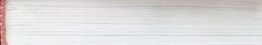 Uygunluk
Faaliyet ve işlemlerin kanun, tüzük, yönetmelik ve diğer mevzuata uygunluğunun değerlendirilmesi
Sistem
Gelir, gider, varlık ve yükümlülüklere ilişkin hesap ve işlemlerin doğruluğunun, mali sistem ve tabloların güvenilirliğinin değerlendirilmesidir
Performans
DENETİM
Denetlenen birimin 
iç kontrol sisteminin değerlendirilmesidir
Denetlenen birimin, elektronik bilgi sistemlerinin
sürekliliği ve güvenilirliğinin denetlenmesidir
Bilgi Tek.
TÜRLERİ
Mali
Faaliyet ve işlemlerin, 
etkililiği, ekonomikliği ve verimliliğinin değerlendirilmesi
Ön çalışma
Denetim görevlerinin planlanması
GÖREVLERİN YÜRÜTÜLMESİ
Denetim testlerinin uygulanması
Sonuçların raporlanması
Saha
çalışması
Raporlama
Denetim süre planı
Çalışma planı ve eki görev iş programının onaylanması
Ön araştırma
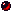 ÖN ÇALIŞMA
Denetim amaç ve kapsamının belirlenmesi
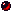 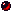 Risk kontrol matrisinin tamamlanması
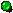 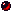 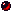 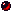 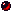 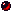 Denetim 
testlerinin planlanması-belirlenmesi
Açılış toplantısı
Riskler ve kontrollerin belirlenmesi ve değerlendirilmesi
SAHA ÇALIŞMASI
Görüşme
Analitik İnceleme
Yeniden hesaplama/uygulama
Anket
Doğrulama
Gözlem
Denetlenen birimde işlem veya faaliyetlerin nasıl gerçekleştirildiği bilgisinin, bizzat iç denetçi tarafından ilgili görevlilerle yüz yüze görüşülerek edinilmesidir
2
1
Verilerin kendi içindeki ve aralarındaki rasyonel ilişkilere dayanarak değerlendirilmesini ifade eder
İç denetçinin bir kaynaktan temin ettiği bilgilerin doğruluğunu, aynı veya daha fazla güvenilirlik derecesine sahip bir başka bilgi kaynağından temin edeceği bilgilerle teyit etmesidir
Herhangi bir konuyla ilgili durum ve tutumu belirlemek için düzenlenmiş ayrıntılı ve kapsamlı soru dizisidir
Denetlenen birimde işlemlerin veya faaliyetlerin nasıl gerçekleştirildiğinin bizzat iç denetçi tarafından izlenerek bilgi edinilmesidir
Bir hesaplama veya işlemi tekrar yaparak aynı sonuca ulaşılıp ulaşılmadığının test edilmesidir
3
4
5
6
DENETİM TESTLERİNİN GERÇEKLEŞMESİ
SAHA ÇALIŞMASI
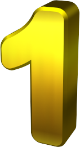 TEST SONUÇLARININ DEĞERLENDİRİLMESİ 
VE  DENETİM BULGULARININ OLUŞTUULMASI
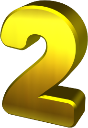 DENETİM BULGULARININ GÖZDEN GEÇİRİLMESİ
VE ONAYLANMASI
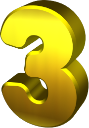 BULGU FORMU
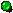 ÖNERİ
KRİTER
RİSKLER VE ETKİLERİ
NEDEN
MEVCUT DURUM
[Speaker Notes: © Copyright PresentationGO.com – The free PowerPoint template library]
RAPORLAMA
01
02
03
04
Bulguların resmi olarak paylaşılması
05
Kapanış toplantısı yapılması
Denetim raporunda yer alacak bulgulara karar verilmesi
Denetim görüşünün oluşturulması
Denetim raporunun hazırlanması
[Speaker Notes: © Copyright PresentationGO.com – The free PowerPoint template library]
Denetim Görüşü
İZLEME
Tarihi gelen aksiyonlara ilişkin  gerçekleşme bilgileri istenir
Yerine getirilmiş ise bulgu kapatılır
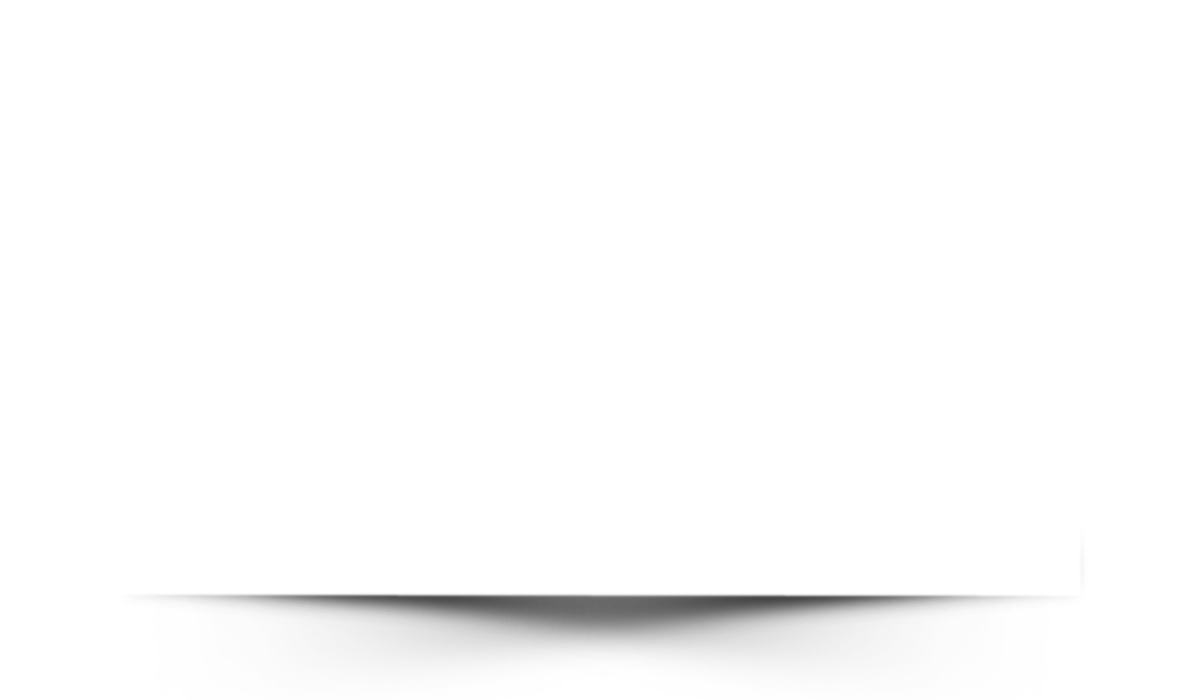 Varsa süre uzatımı talebi değerlendirilir
Süre bitiminde eylem gerçekleştirilmemiş ise RİSKİN ÜSTLENİLDİĞİ raporlanır
Aksi durumda açıklama istenir
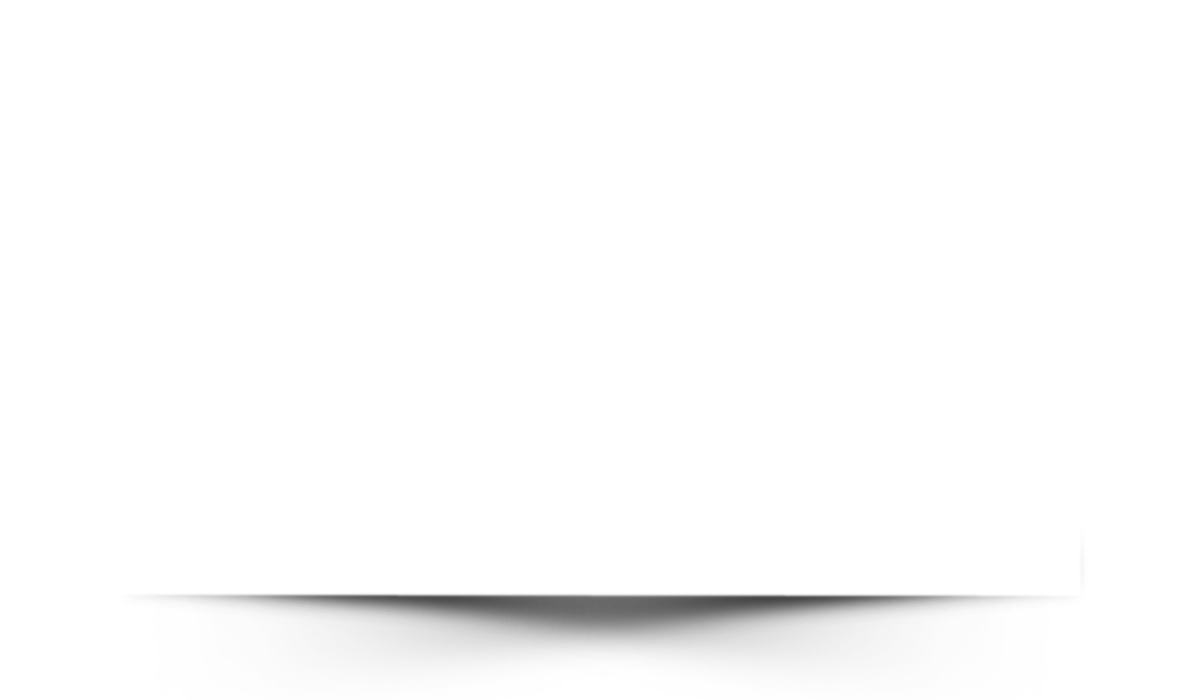 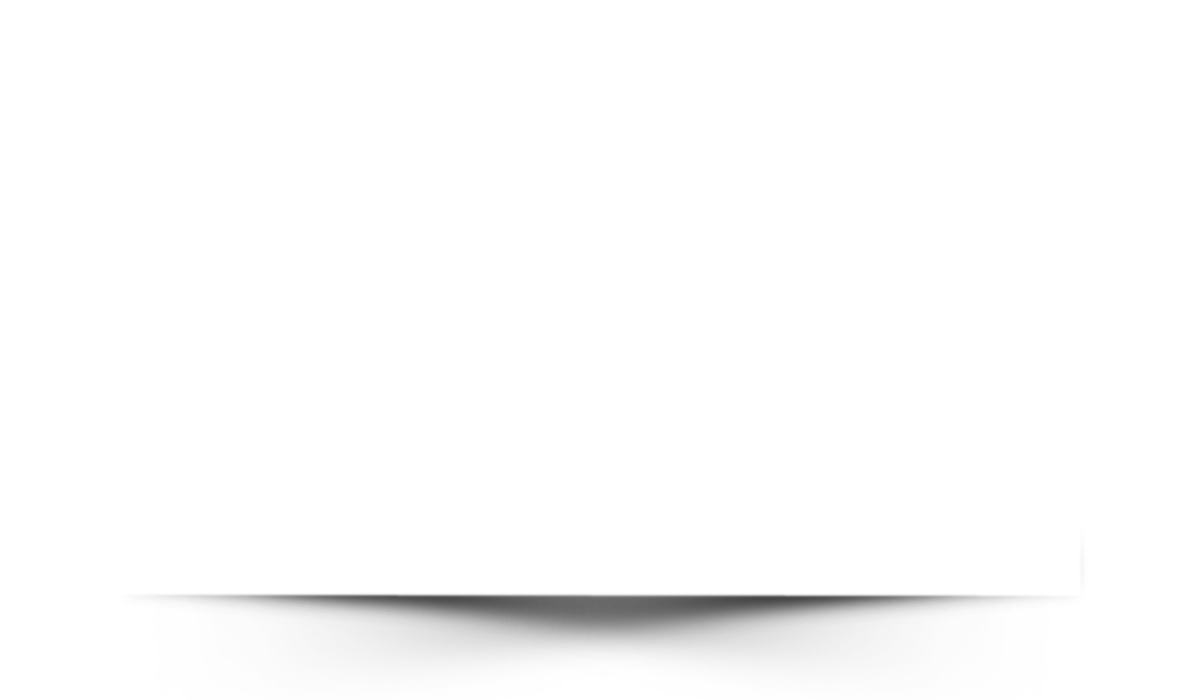 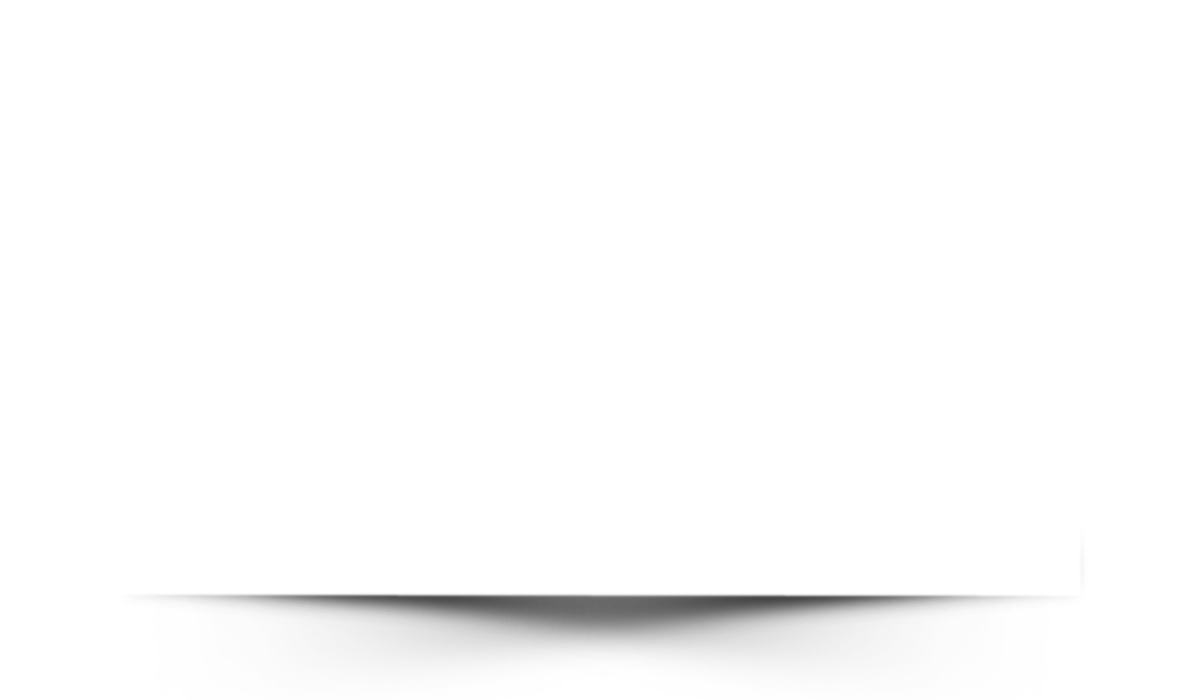 [Speaker Notes: ► Infographic: http://bit.ly/Tiny-PPT
► Brochure: http://bit.ly/Tiny-Brochure
► Newspaper: http://bit.ly/Tiny-Newspaper
------------------------------------------------- 
► Subscribe: http://bit.ly/Tiny-PPT-Subscribe
► Pinterest: http://bit.ly/TinyPPT-Pinterest
► Donation: http://bit.ly/Tiny-PPT-Donation
-------------------------------------------------
Interesting Playlists: 
► Intro Slides with Video Effects: http://bit.ly/Intro-Slides-TinyPPT
► 3D Infographics and Diagrams: http://bit.ly/3D-Infographics-PowerPoint
► 2D Infographics and Diagrams: http://bit.ly/Infographic-Diagrams
► Editable Newspaper Template: http://bit.ly/Newspaper-Template
► Brochure Template Word: http://bit.ly/Brochure-Template
► Google Slides Tutorial: http://bit.ly/Google-Slides]
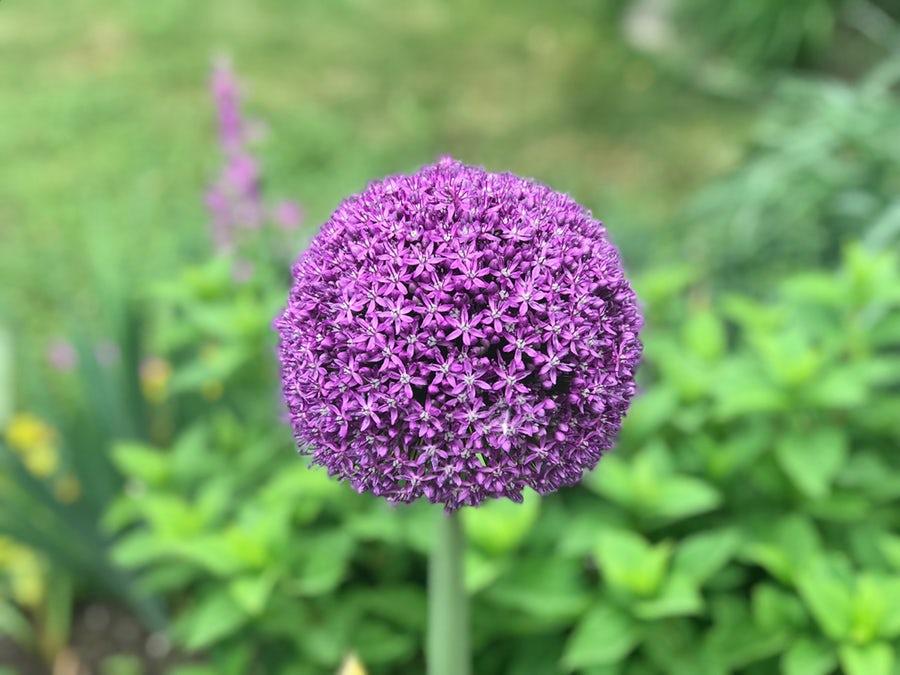 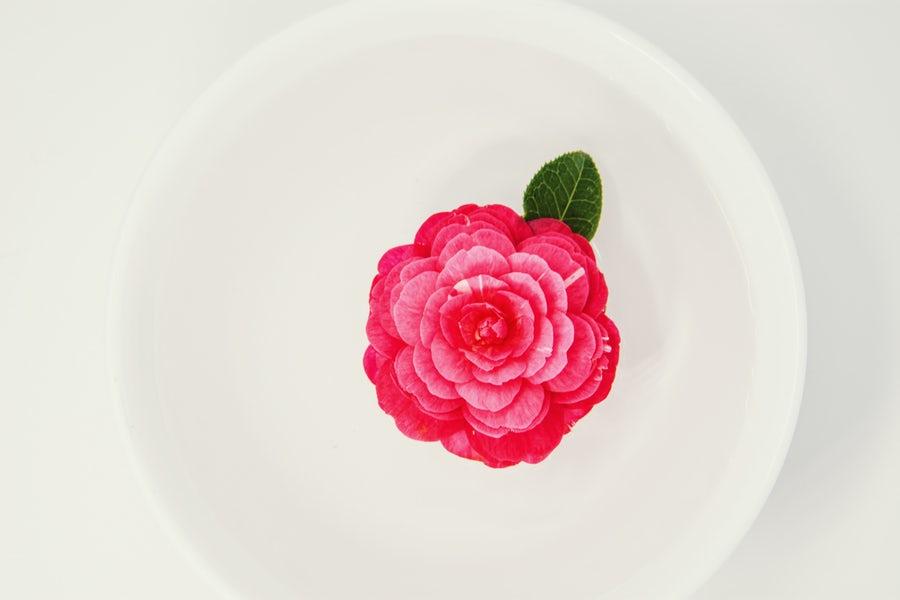 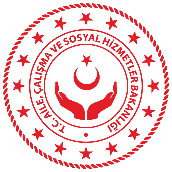 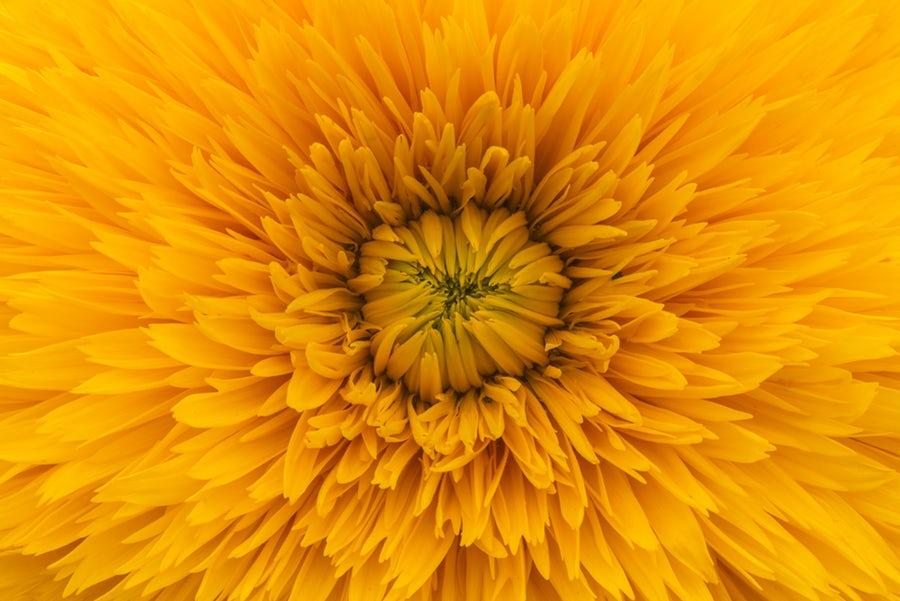 DEĞER KATARIZ…
TEMEL FAALİYETİMİZ
Güvence
Danışmanlık
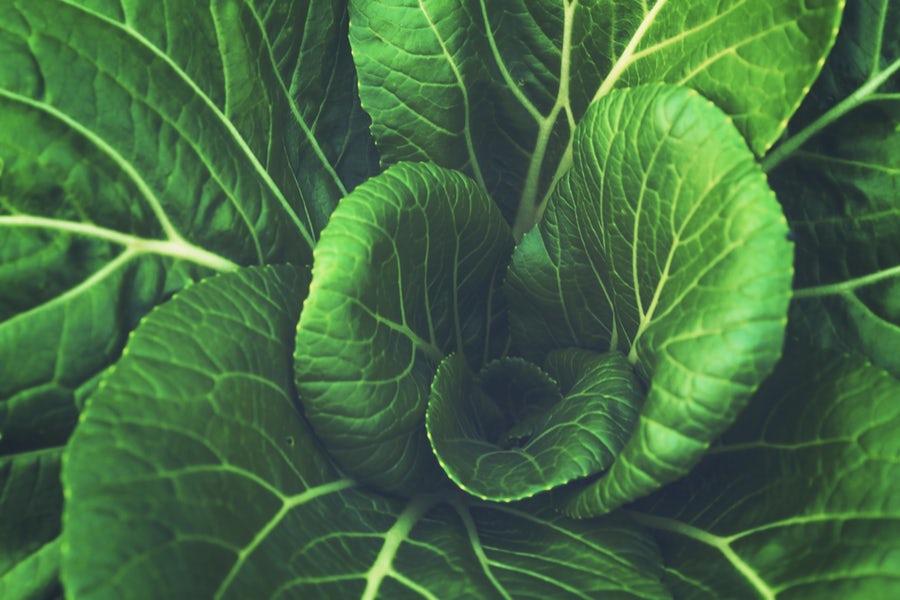 İÇ DENETİM BAŞKANLIĞI
Bize Ulaşın:
Telefon: +90 (312) 705 58 81 (pbx)
Faks: +90 (312) 705 58 98 (pbx)
E-Posta: icdenetim@ailevecalisma.gov.tr
Yaşar ÖKTEM
İç Denetim Başkanı
[Speaker Notes: Change paper size: File → Page Setup…
Change pictures: Right Click on image → Replace image]